Пакет методических рекомендацийдля родителей детеймладшего школьного возрастас артикуляторно-акустической дисграфией
Подготовила:
Учитель-логопед
Маоу сош №31 г. Тамбова
Осипова А.С.

г. Тамбов
2023
Титульный лист и Аннотация
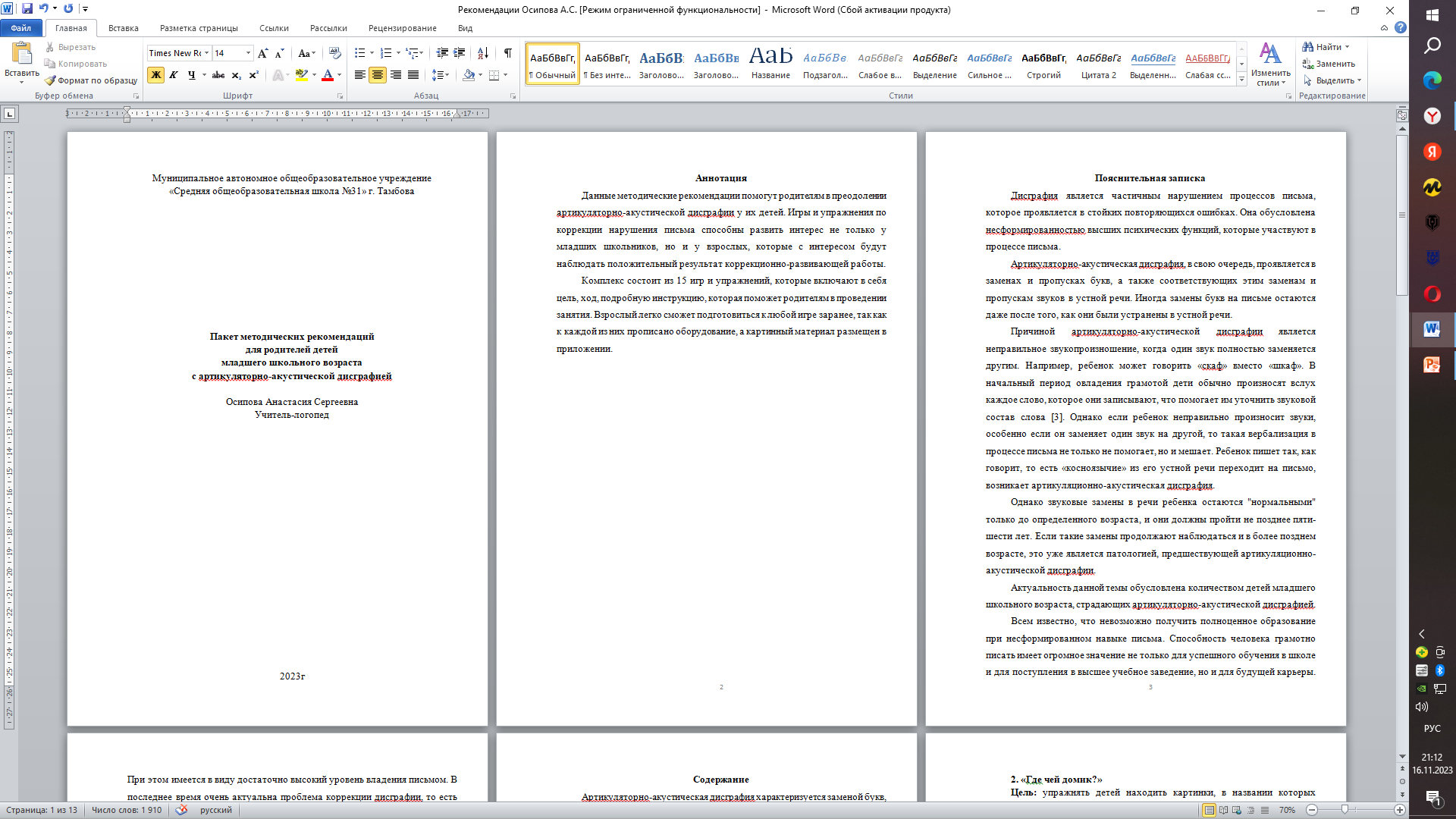 Пояснительная записка
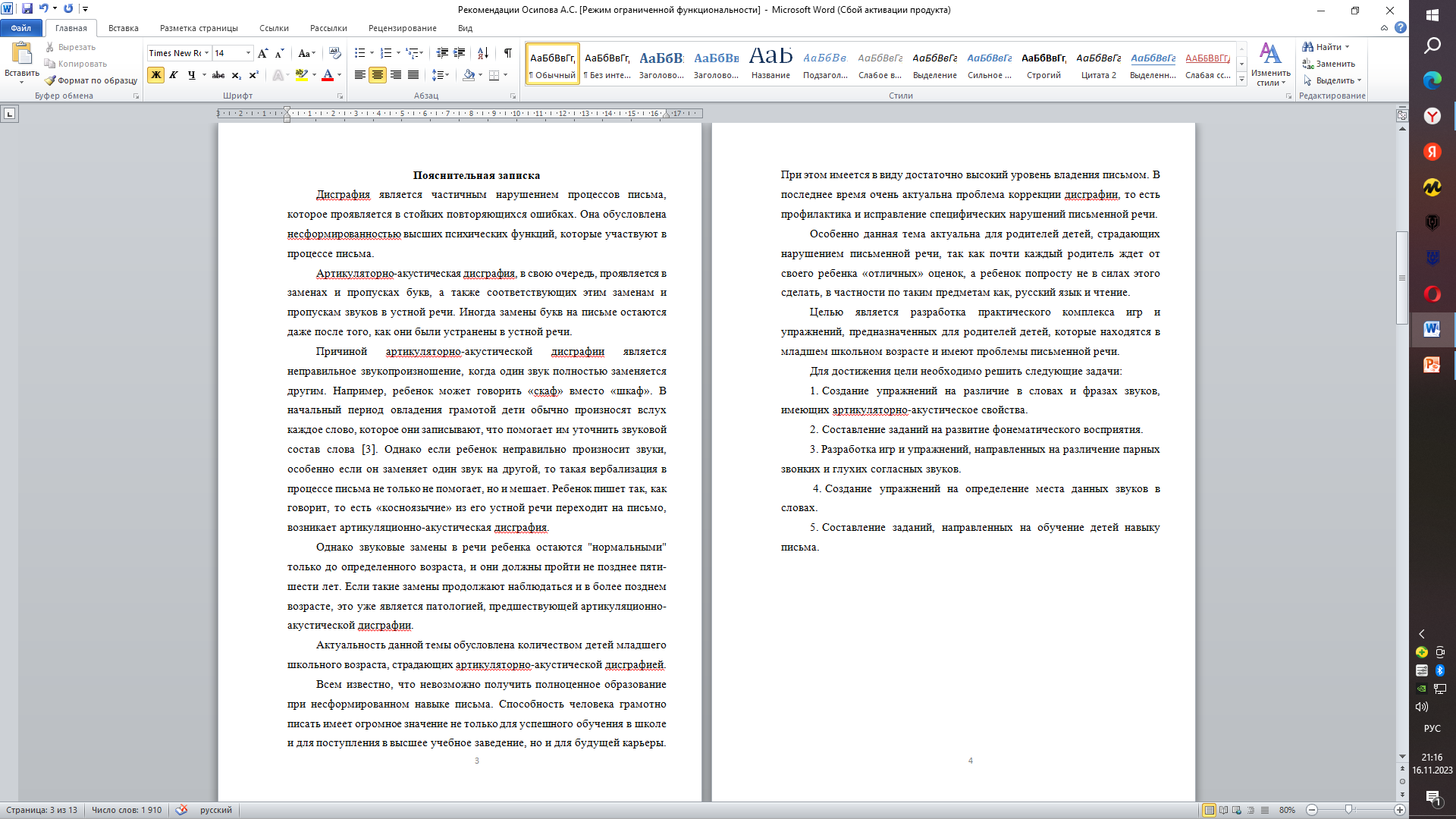 Содержание
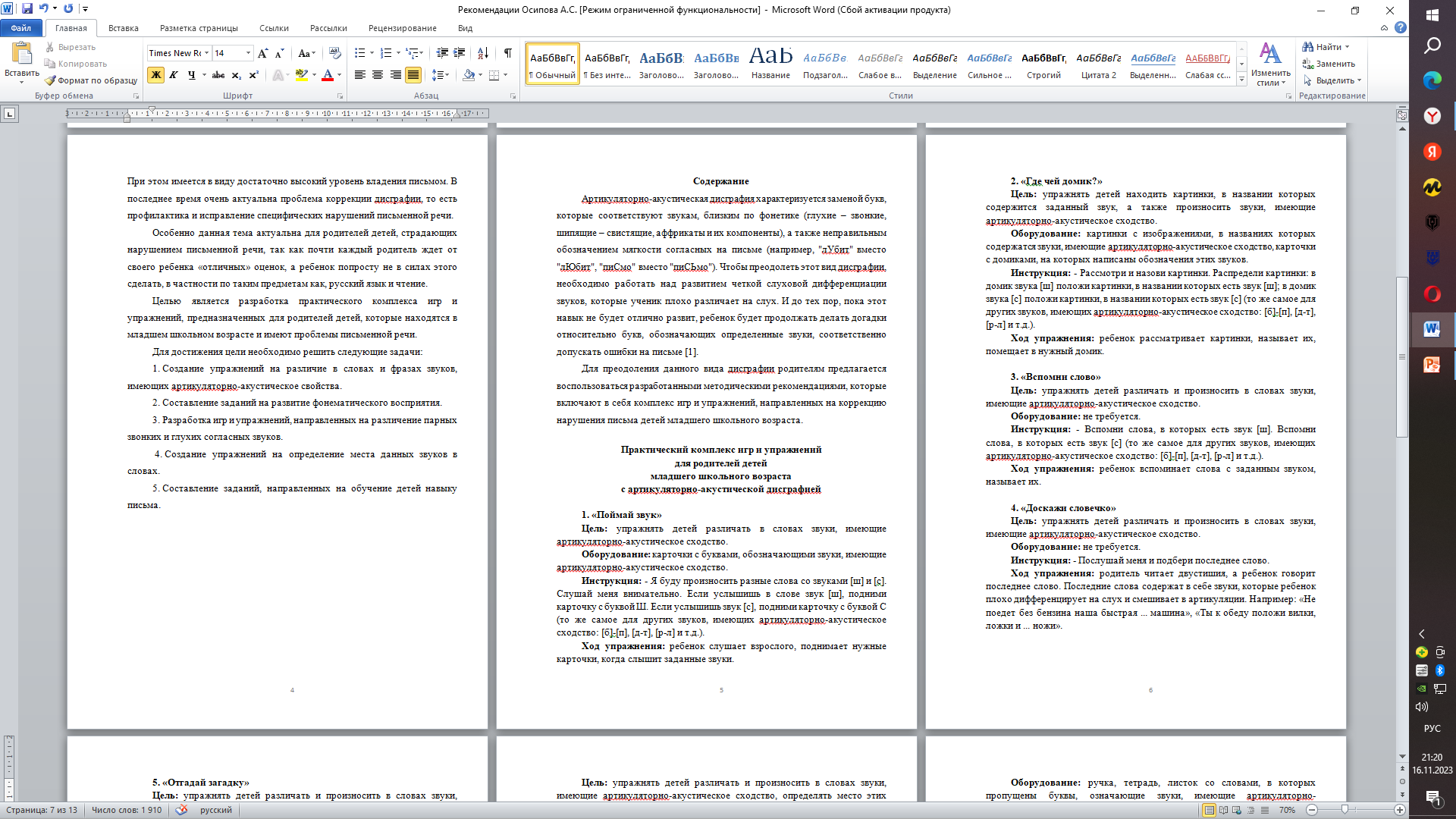 Содержание
«Что здесь спрятано?»

За забором залаяла _____.

В конце урока звенит _____.

Ребята катались на _____ с горки.
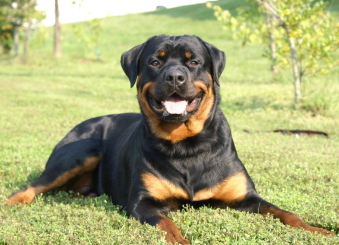 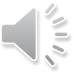 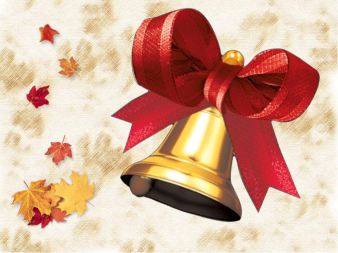 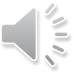 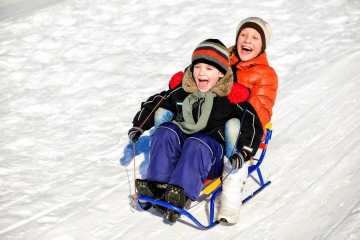 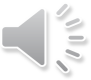 Заключение и список используемых источников
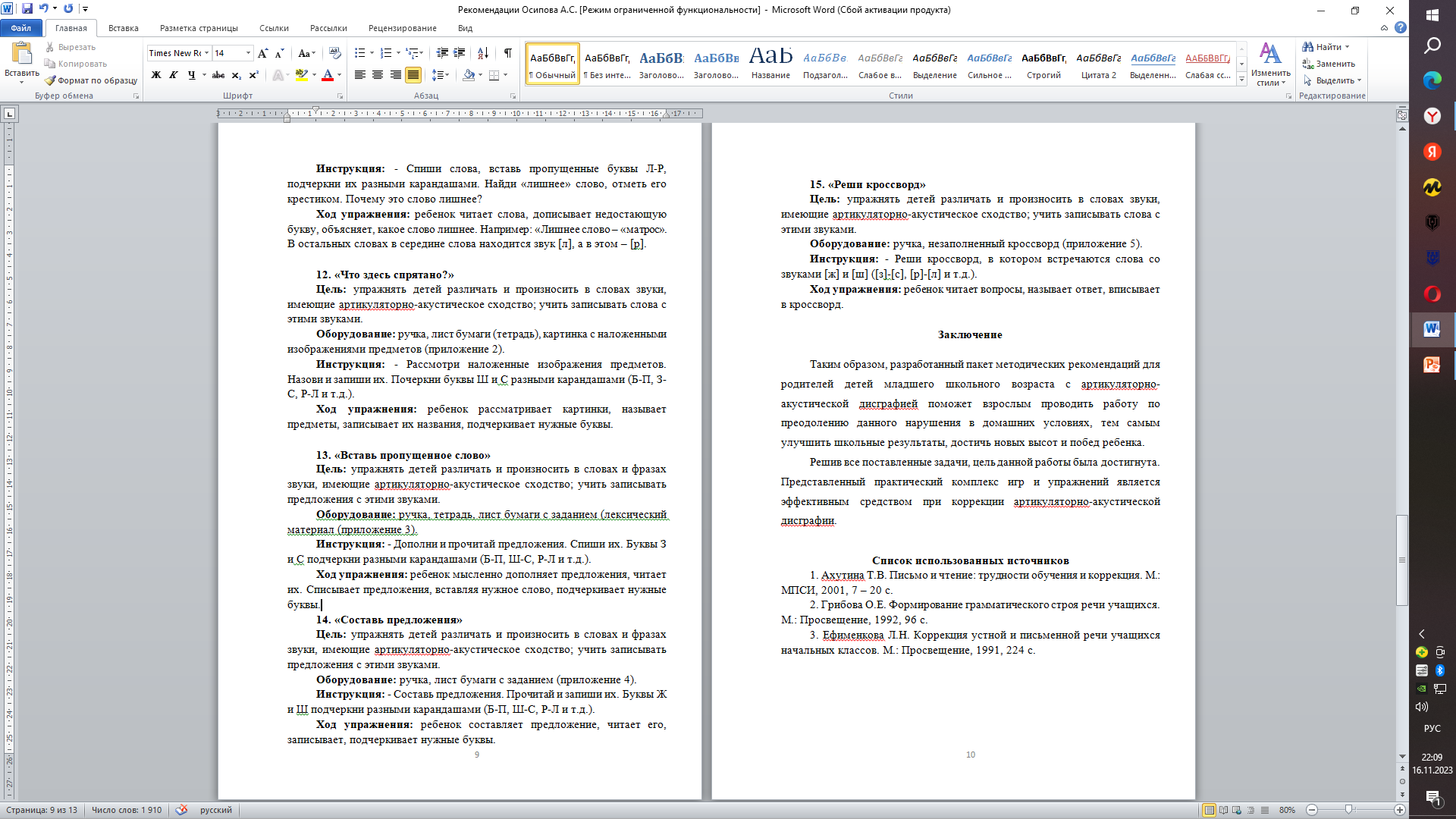 приложение
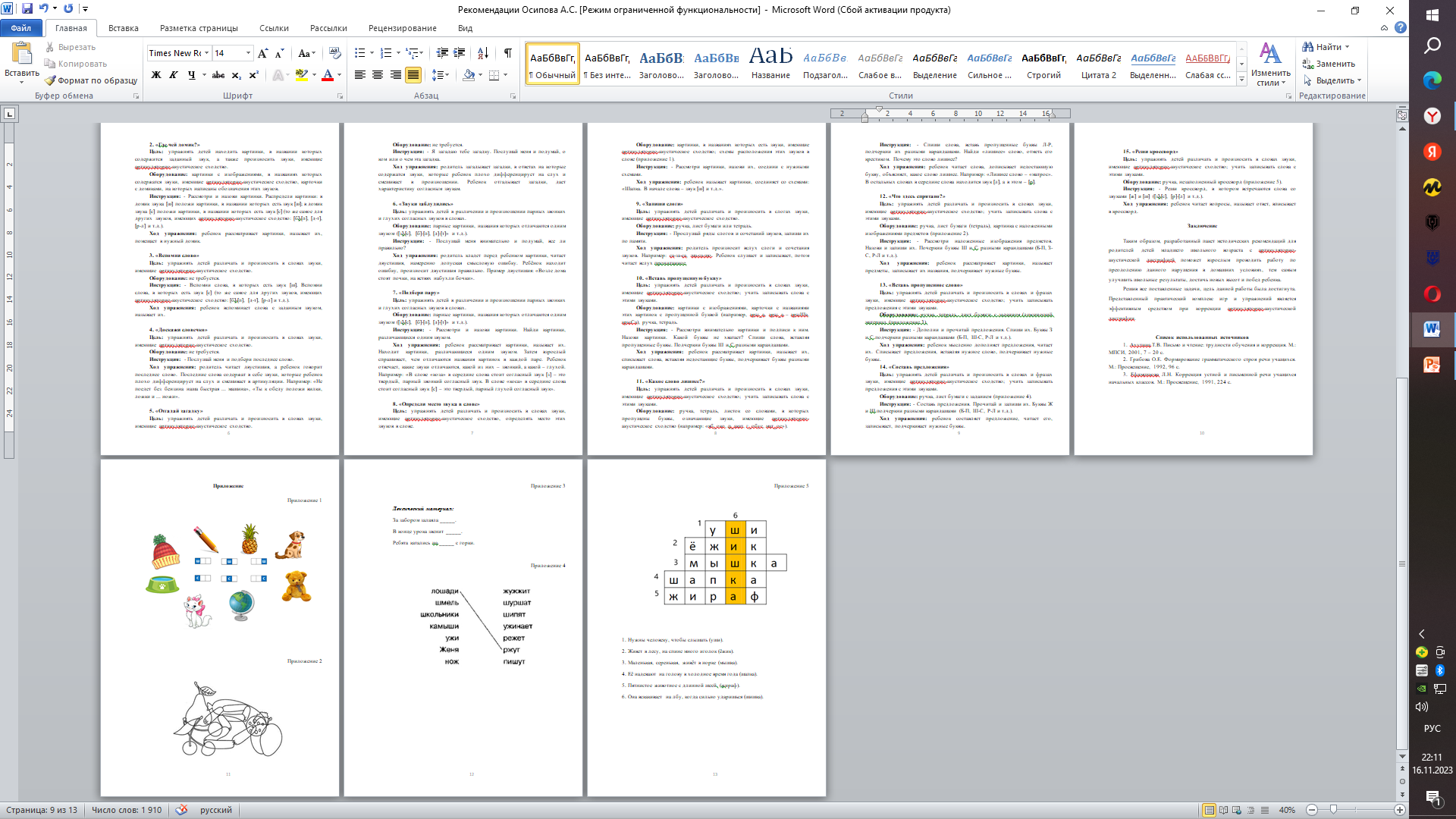 Спасибо за внимание!